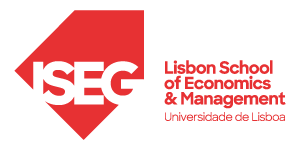 Metodologias de Investigação
Programa de Doutoramento em Gestão | ISEG, ULisboa
Docente: Professora Doutora Carla Curado

1º ano, 1º semestre | 2024/2025

TEMA: Revisão de Literatura 
SESSÃO 5, 2 Outubro de 2024, 18h-20h, Grupo 3
Trabalho realizado por:
Beatriz Lorga, l56407
Joana Andrade, l54035
Patrícia Rodrigues, l63124
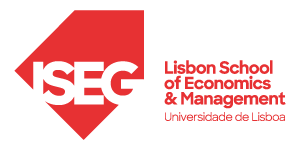 MI-DG | Declaração de Integridade
Declaro que conduzi este trabalho com integridade. Confirmo que não utilizei plágio ou qualquer forma de falsificação de resultados no processo de elaboração deste trabalho. Confirmo também que não foram usadas ferramentas de inteligência artificial que utilizam tecnologia de transformação e/ou geração digital e modelos de aprendizagem virtual durante a elaboração deste trabalho. Declaro ainda que tomei pleno conhecimento, respeitei e segui o Código de Conduta Ética da Universidade de Lisboa.
2
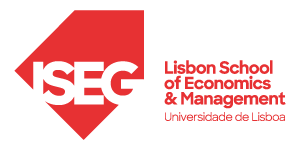 MI-DG | Revisão de Literatura: artigos 7, 8, 9
Donthu et al. (2021)
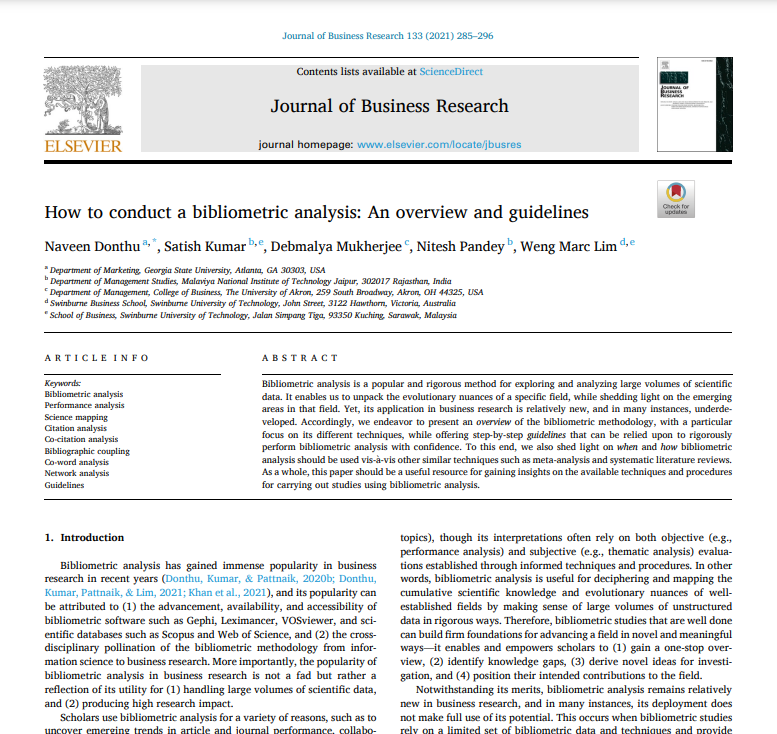 Hiebl (2021)
Snyder (2019)
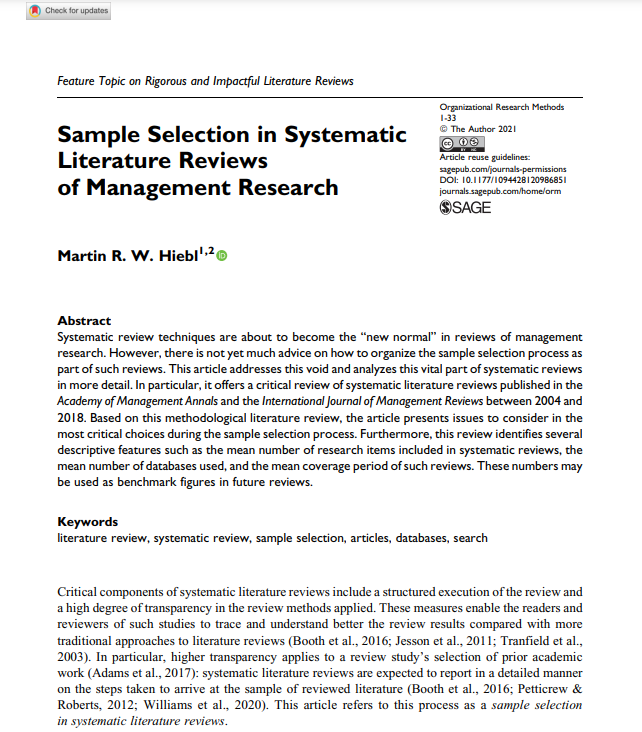 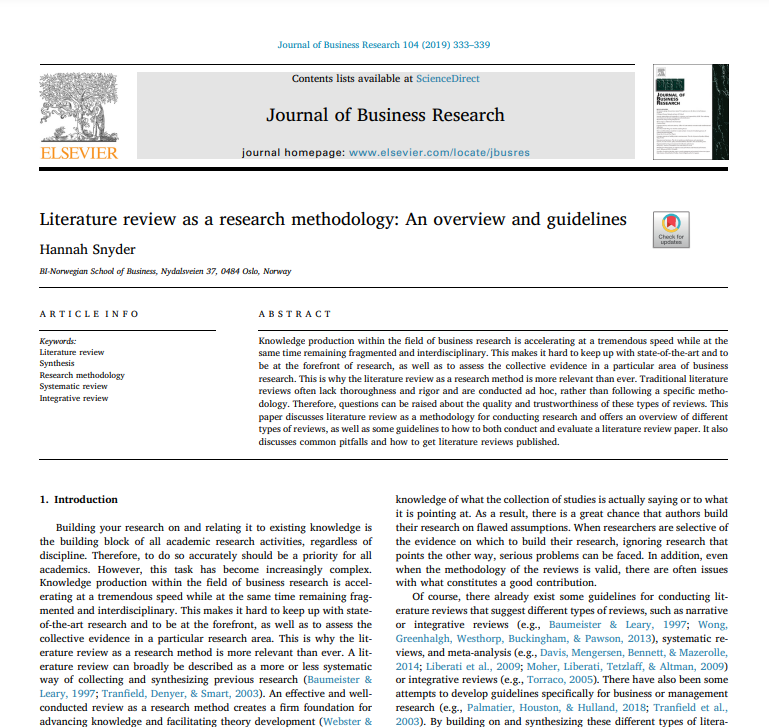 3
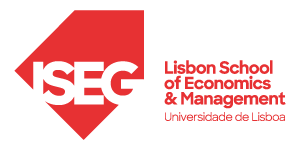 MI-DG | Revisão de Literatura
Índice:
Introdução: objetivo do trabalho, artigos abordados;
Artigo 7: Revisão de Literatura, segundo Snyder (2019):
Definição;
Vantagens;
Principais dificuldades;
O processo: desenho, condução, análise, escrita, critérios de qualidade, publicação;
Tipos de Revisão de Literatura: 
Sistemática:
Artigo 9: Seleção da Amostra, segundo Hiebl (2021): 
Os três atributos: estruturada, transparente, abrangente;
Os três passos: 
Identificação (período abordado; quatro abordagens: derivada de jornais, de bases de dados, de trabalhos seminais, combinatórias);
Triagem;
Divulgação dos resultados.
Semi-sistemática;
Integrada.
Que tipo de Revisão de Literatura escolher.
4
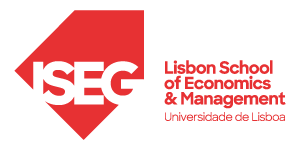 MI-DG | Revisão de Literatura
Índice:
Artigo 8: Análise Bibliométrica, segundo Donthu et al. (2021):
Definição;
Vantagens;
Técnicas:
Análise de performance; 
Mapeamento científico: análise de citação, análise de co-citação, acoplamento bibliográfico, análise de co-palavra, análise de co-autoria;
Técnicas de enriquecimento bibliométricas: 
Métricas de rede: grau de centralidade; centralidade média; centralidade de auto vetor; centralidade de proximidade e pagerank;
Agrupamento; 
Visualização; 
O processo: objetivos e propósitos, desenho e escolha de técnicas, coleção de dados, condução e reportagem;
Limitações;
Conclusões;
Referências Bibliográficas.
5
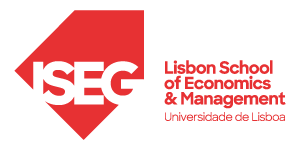 MI-DG | Revisão de Literatura
Artigo 7:
Snyder (2019)
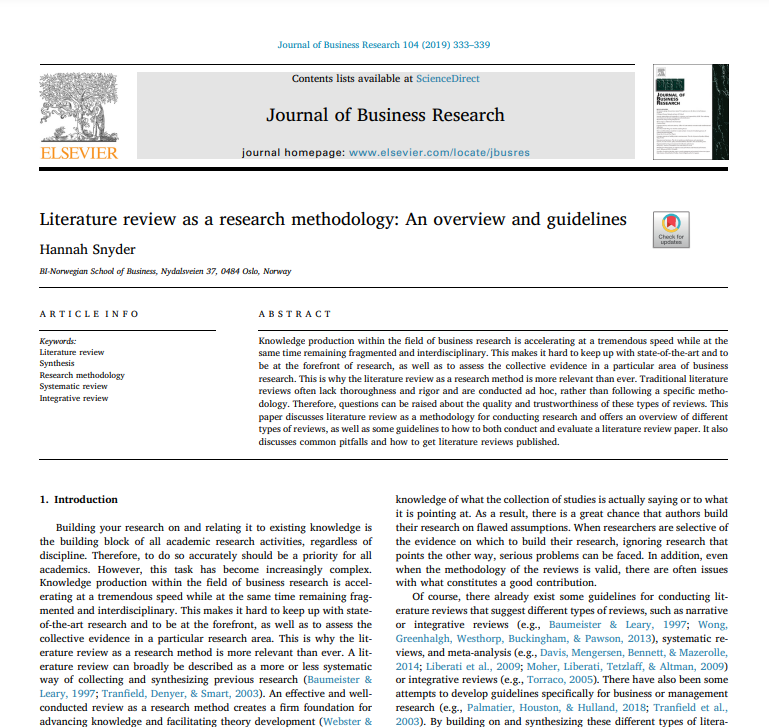 Distingue diferentes tipos de revisão de literatura (sistemática, semi-sistemática e integrada) e adequa a efetividade de cada um conforme o objetivo e a qualidade de execução do estudo; 

(2) Aborda problemas práticos normalmente encontrados na realização de investigação em gestão; 

(3) Providencia contextualização e guia o investigador que procura realizar revisão de literatura para sintetizar conhecimento individualmente; 

(4) Ajuda a identificar as características de qualidade numa revisão de literatura, podendo ajudar editores, autores ou qualquer outra pessoa.
6
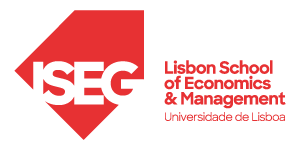 MI-DG | Revisão de Literatura
Revisão de Literatura:
Forma sistemática de recolher e sintetizar investigação prévia;

(2) Cria uma base firme para avançar o conhecimento e facilita o desenvolvimento teórico;

(3) Levanta questões de investigação que nenhum outro estudo aborda na sua individualidade.
Útil quando:
Se pretende avaliar teoria numa área específica ou avaliar a exatidão de uma teoria;

(2) Se pretende gerar uma visão geral acerca de um problema de investigação específico; 

(3) Se pretende desenvolver teoria.
7
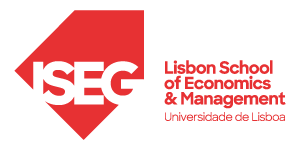 MI-DG | Revisão de Literatura
O processo:
Revisão de Literatura:
Snyder (2019)
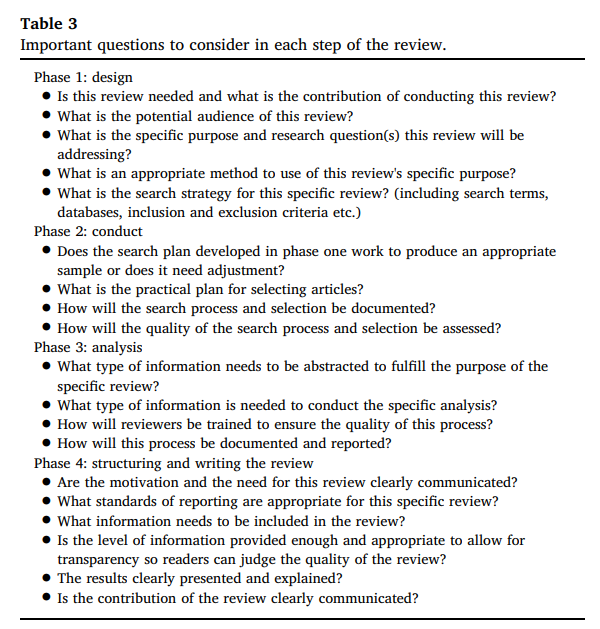 Principais dificuldades:
Seleção de metodologia de revisão apropriada;

(2) Escolher critérios de inclusão e exclusão legítimos;

(3) Determinar limites apropriados para a revisão;

(4) Escolher que dados extrair para o artigo;

(5) Concluir que tipo de 
contribuição é que se quer fazer.
8
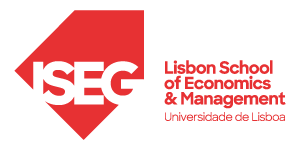 MI-DG | Revisão de Literatura: o processo
Fase 1: Desenho
Questionamentos inicias:
Existe a necessidade de realizar revisão de literatura na sua área específica, e, se sim, que tipo de RL trará a maior contribuição?

(2) Que audiência estará mais interessada na revisão?
Etapas:
Verificar o número de revisões de literatura que já existem, estudos que precisam de ser realizados, e formular e clarificar o propósito, objetivo e questão de investigação;

(2) Desenvolver a estratégia de identificação de literatura relevante: seleção de termos de pesquisa (frases/palavras -> artigos/livros/reportes), bases de dados, critérios (ano de publicação, linguagem, tipo de artigo/jornal);

(3) Incluir limitações adicionais;

(4) Racionalização e transparência: descrever detalhadamente as escolhas e a sua justificação.
9
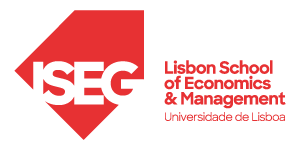 MI-DG | Revisão de Literatura: o processo
Fase 2: Condução
Etapas:
(1) Realizar um teste piloto;
(2) Compreender que abordagem é a mais apropriada;
(3) Garantir que os artigos iniciais, ou a literatura relevante, satisfazem os critérios de inclusão. 
(4) Recorrer às referências dos artigos relacionados para identificar artigos que possam ser relevantes (não é sempre adequado);
(5) Documentar cuidadosamente o processo de inclusão e exclusão de artigos.
10
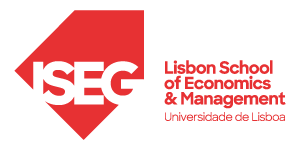 MI-DG | Revisão de Literatura: o processo
Fase 3: Análise
Etapas:
(1) Compreender uma forma estandardizada de retirar informação apropriada de cada artigo;
(2) Dados recolhidos: informação descritiva (autores, ano de publicação, tópico/tipo de estudo), efeitos/resultados, conceções ideológicas/teóricas;
(3) Estar em concordância com o objetivo e com as questões de investigação do trabalho:
	Por exemplo, se o objetivo for: 
		A publicação num jornal académico: descrição detalhada do processo
		Avaliar evidência do efeito: abordagem de análise meta
		Desenvolver um modelo teórico: análise técnica de revisão integrada
11
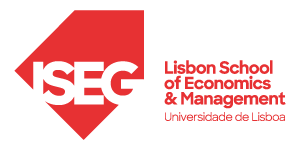 MI-DG | Revisão de Literatura: o processo
Fase 4: Escrita
Etapas:
(1) Descrição transparente do processo de desenho da revisão e da metodologia utilizada para recolher, identificar, analisar, sintetizar e reportar a literatura;
(2) Contribuição de cada revisão de literatura: maturidade do campo, estado do conhecimento;
(3) Revisões de literatura podem resultar numa…
		                        Análise histórica do desenvolvimento 
			     Agendamento para investigação futura 
			     Modelo conceptual ou categorização 
			      Evidência de um efeito
12
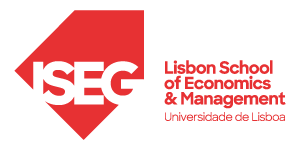 MI-DG | Revisão de Literatura: o processo
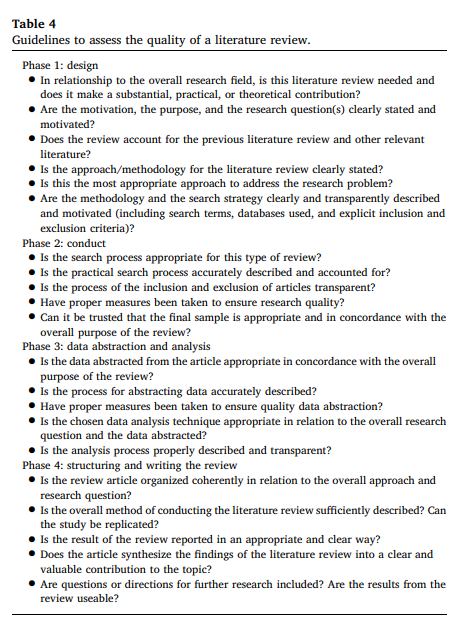 Critérios de Qualidade:
(1) Profundidade e Rigor

(2) Replicabilidade

(3) Utilidade: para os investigadores e o universo académico.
“O que constitui uma boa contribuição numa área pode não ser o mesmo que noutra.” Snyder (2019)
13
11
Snyder (2019)
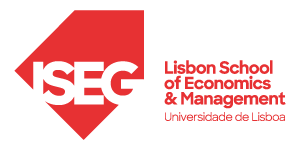 MI-DG | Revisão de Literatura
Como publicar:
Erros comuns:
(1) Não descrever em detalhe suficiente como é que a revisão de literatura foi conduzida;
(2) Demasiada restrição nos critérios de inclusão;
(3) Falha na apresentação e explicação dos resultados da revisão de forma clara;
(4) Falha na geração de contribuições valiosas para o campo de estudo.


Estratégias para garantir que se encontram resultados que contribuam para o universo académico: 
(1) Utilizar boa metodologia de investigação que satisfaça os critérios de qualidade na condução das revisões de literatura;
14
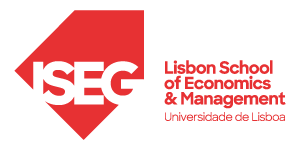 MI-DG | Revisão de Literatura: tipos
Sistemática, Semi-sistemática, Integrada
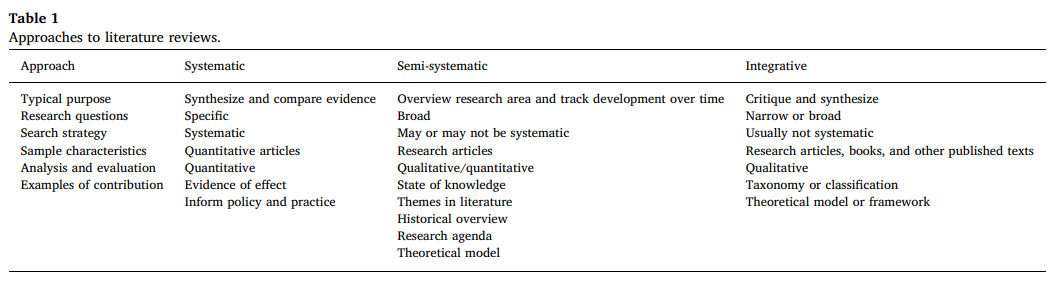 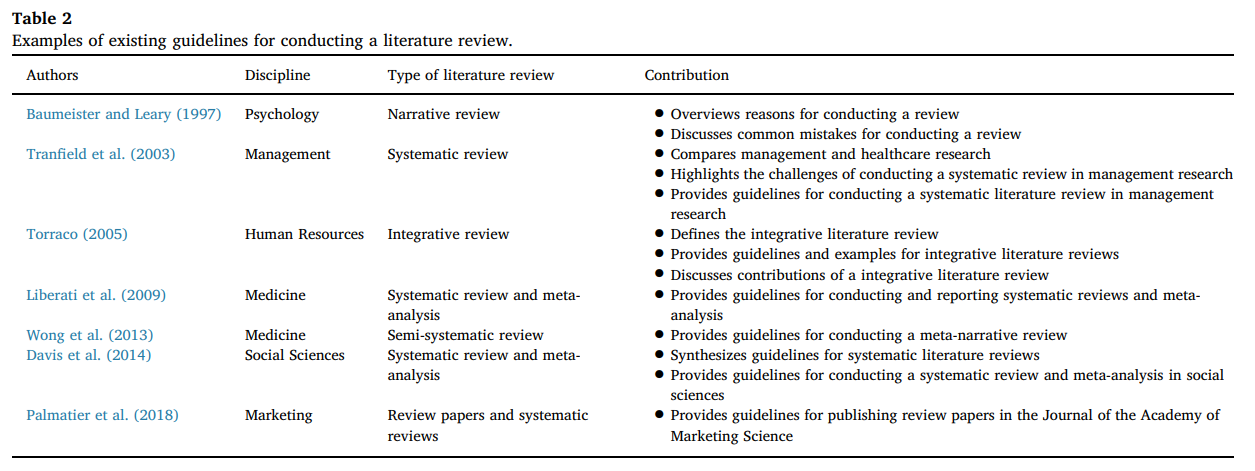 Snyder (2019)
15
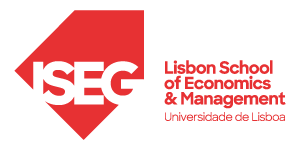 MI-DG | Revisão de Literatura: Sistemática
O que é e quando devemos utilizar?
Metodologia de investigação realizada para identificar e avaliar, de forma crítica, investigação relevante, e recolher e analisar dados para a investigação respetiva.
Qual é o seu objetivo?
Identificar toda a evidência empírica que se adequa ao critério de inclusão definido a priori para responder a uma certa questão de investigação ou hipótese.
Qual é a sua função?
Avaliar os estudos de forma explícita e sistemática, minimizando, por isso, o enviesamento que pode provir da parcialidade.
Cada estudo primário é codificado
Que tipo de análise pode ser conduzida?
Métrica comum: calcular o tamanho geral de efeito
Análise meta: análise estatística que combina, pesa e compara resultados de diferentes estudos, para identificar padrões, discordâncias, ou possíveis relações
Partilha de medidas estatísticas: comparar resultados
Quais são as contribuições de uma revisão de literatura sistemática?
Determinar se o efeito é constante ao longo dos vários estudos; Descobrir que estudos futuros são necessários para demonstrar esse mesmo efeito; Descobrir que nível de estudo ou características da amostra possuem um efeito no fenómeno de estudo;
16
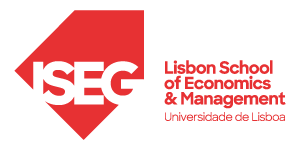 MI-DG | Revisão sistemática de literatura
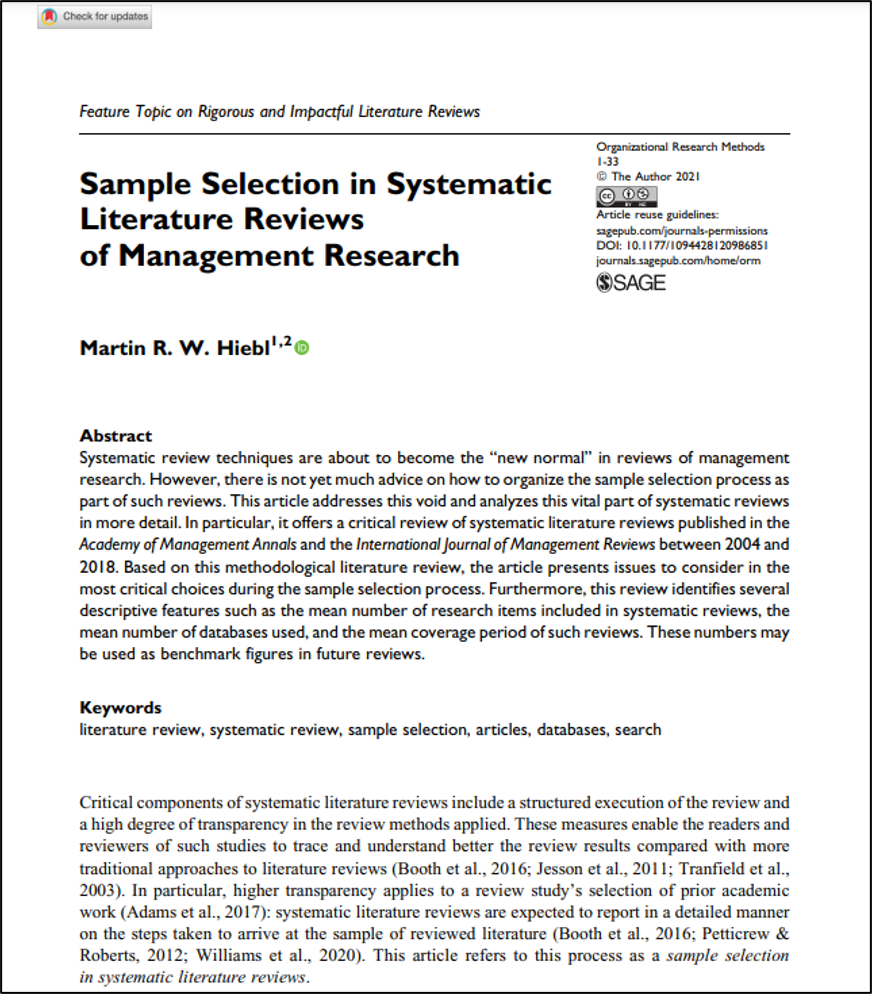 Padrão ouro entre as revisões
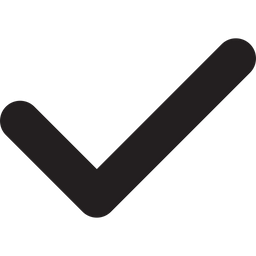 Destaque
Relevância
Qual a forma mais assertiva de selecionar os artigos que serão incluídos na revisão?
Muitos autores baseiam escolhas em outros artigos por falta de diretrizes
RSL em revistas conceituadas possuem falhas evidentes
17
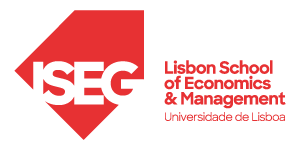 MI-DG | Revisão sistemática de literatura
Estrutura metódica e ordenada 

Derivada da questão de investigação

Keywords/termos de busca

Bases de dados utilizadas e justificadas
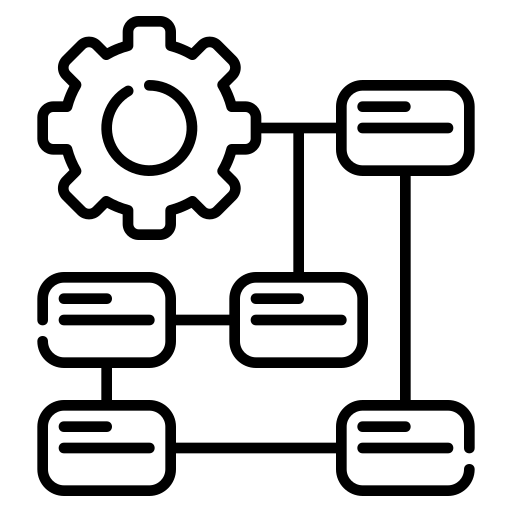 Abrangência 

Garantir que toda a literatura relevante foi analisada (e, então, incluída ou excluída) 

Garantia de que nenhum trabalho importante foi desconsiderado
Transparência

Descrição de todas as etapas (explicação/ justificação)

Permite que o leitor entenda as decisões tomadas e o resultado alcançado 

Gera maior credibilidade e possível replicabilidade
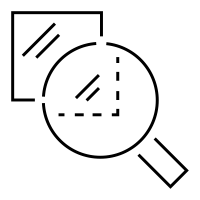 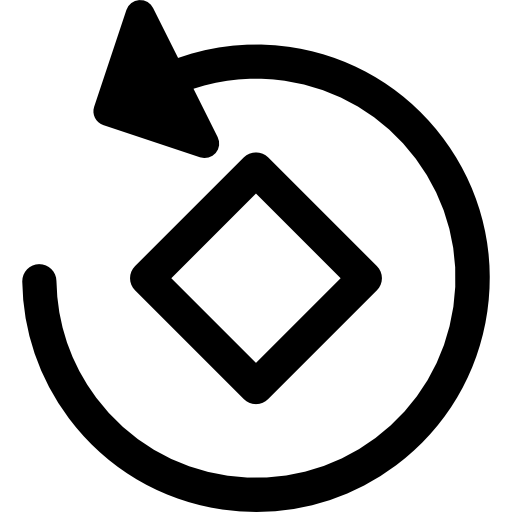 18
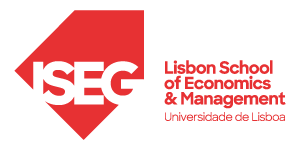 MI-DG | Exemplo critérios
Exemplos critérios de inclusão/exclusão
Journals (rankings)
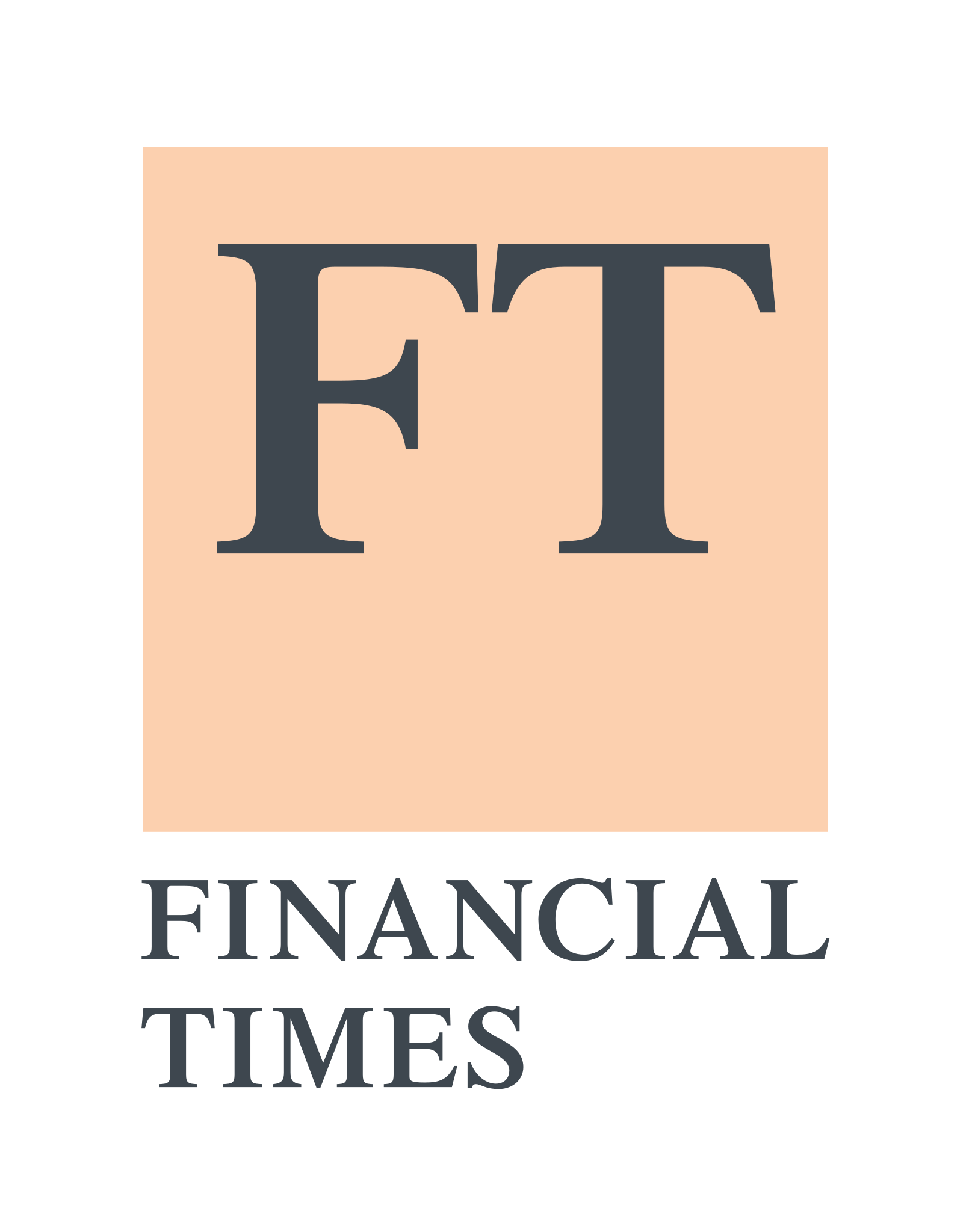 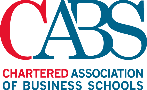 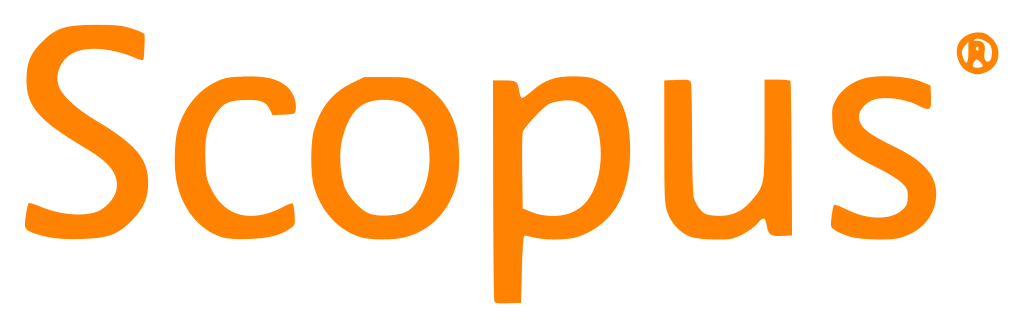 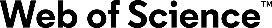 Janela temporal
Acesso
Quantidade de citações
19
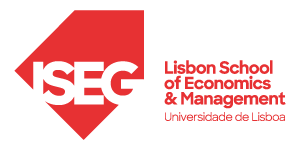 MI-DG | Revisão sistemática de literatura
Papers

Não há um consenso sobre o número exato. Porém, os artigos publicados em bons journals costumam cobrir um tema com literatura suficiente para elucidar o estudo.
Base de dados​


É sugerido o uso de ao menos duas, a fim de cobrir um maior número de revistas.
20
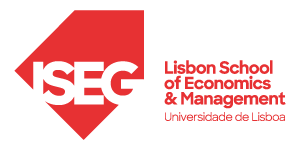 MI-DG | Etapas
Identificação


Keywords e bases de dados a serem utilizadas

Itens potencialmente relevantes para responder a QI

Amostra imparcial e representativa de papers
Triagem


Análise dos artigos identificados

Classificação de relevância/capacidade de responder a QI
Divulgação


Todas as decisões precisam ser bem fundamentadas/justificadas

Pode ser estabelecido uma quantidade mínima de artigos pelo autor

*atualização/inclusão contínua
21
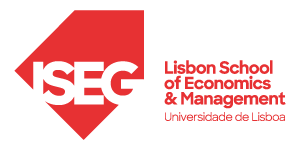 MI-DG | Exemplo de reporte
Preferred Reporting Items for Systematic reviews and Meta-Analyses (PRISMA)
Identificação
Triagem
Divulgação
Registros analisados
 (n = )
...
Estudos incluídos na revisão
 (n = )
...
Registros identificados de:

Base de dados (n = )
...
Registros excluídos

Justificativa 1 (n = )
Justificativa 2 (n = )
...
Registros excluídos antes da triagem:

Duplicados (n = )
...
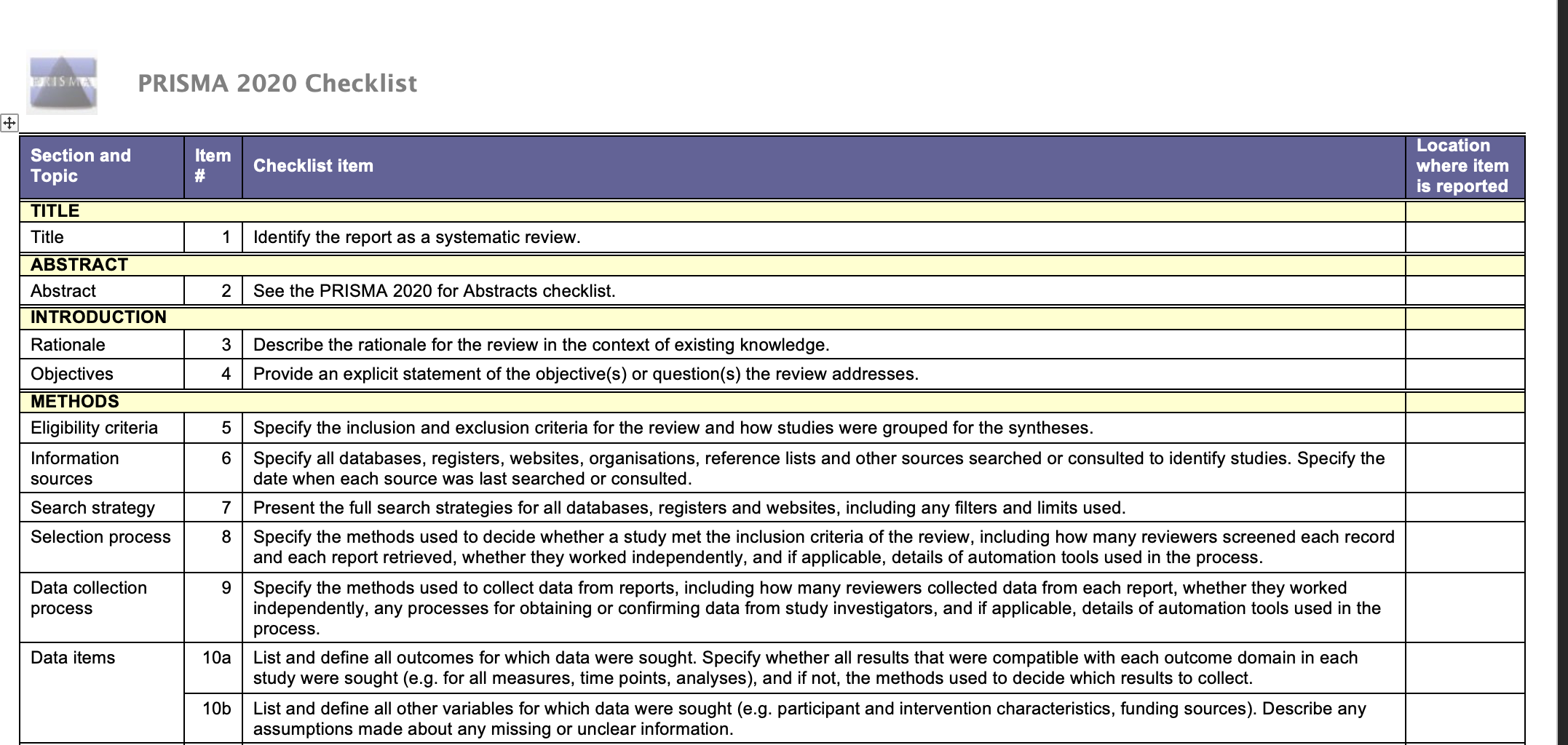 Adaptado de Page et al. (2021)
22
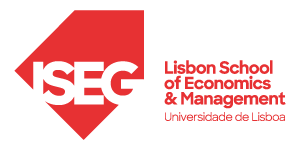 MI-DG | Abordagens de busca
Abordagens de busca
Journals
Base de dados
Trabalhos seminais
Mista
23
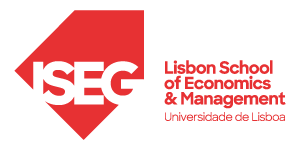 MI-DG | Abordagens de busca
Prós

Utilização de papers com relevância, qualidade e rigor; custo/eficiência no tempo. Método transparente
Journals
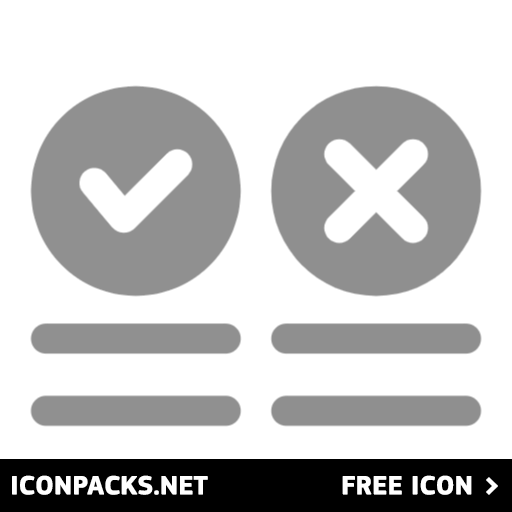 Seleção do conjunto de revistas
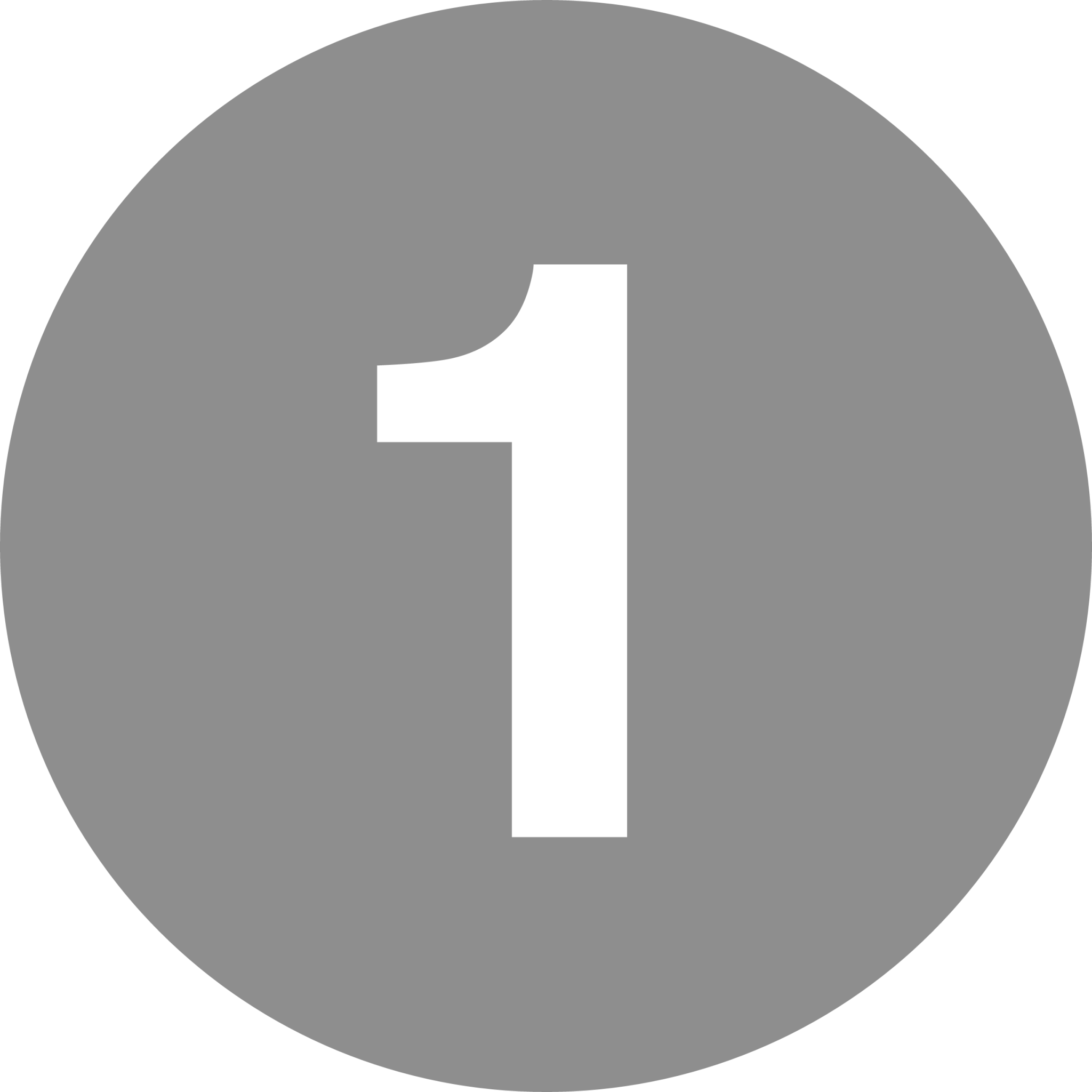 Contras


Pode desconsiderar artigos úteis e relevantes para o estudo
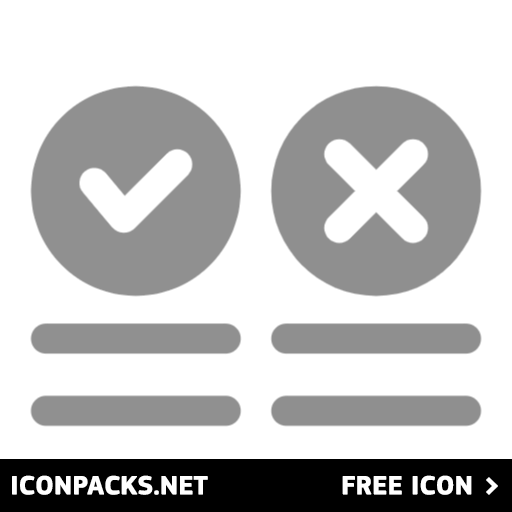 Definição do uso de bases de dados e                        	de keywords
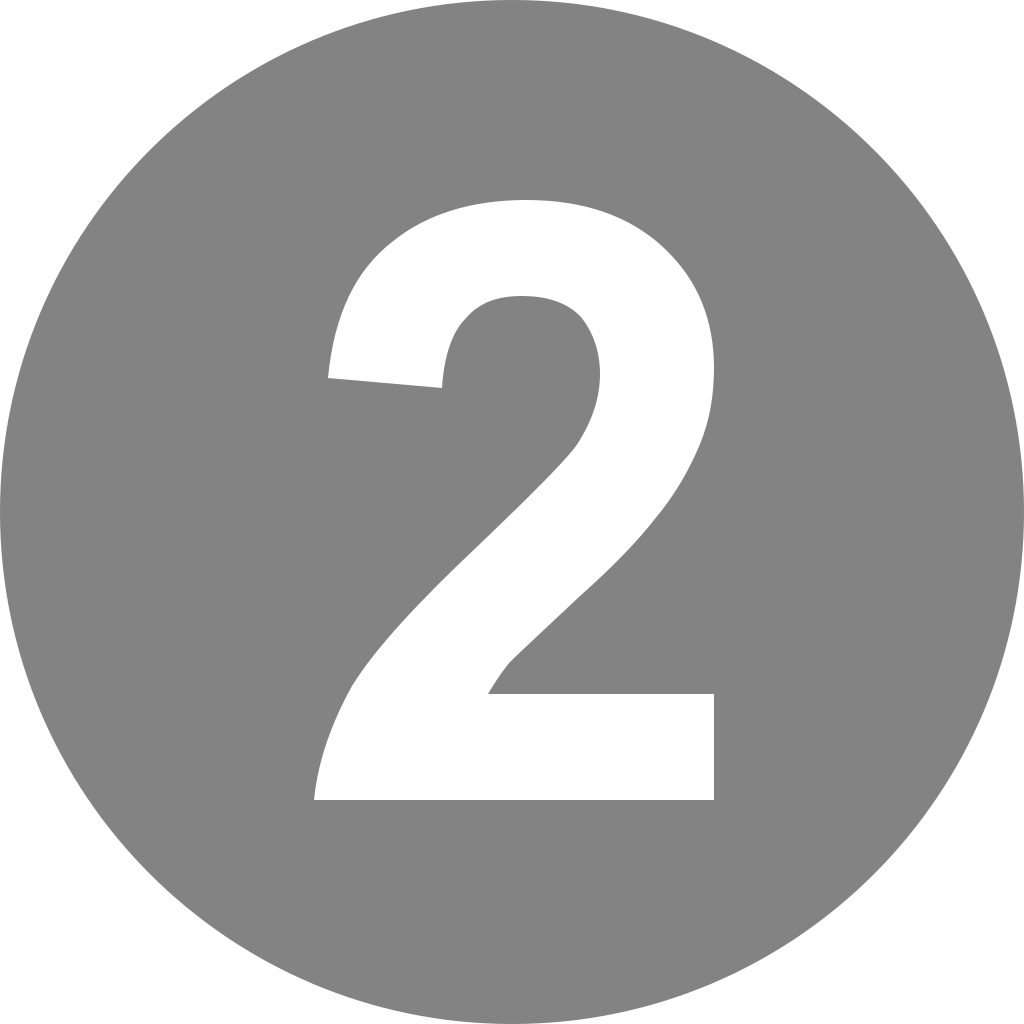 24
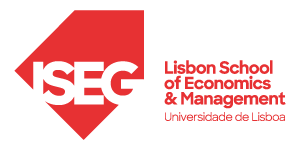 MI-DG | Abordagens de busca
Base de dados
Identificação de keywords a partir de outros estudos
Busca nas bases de dados
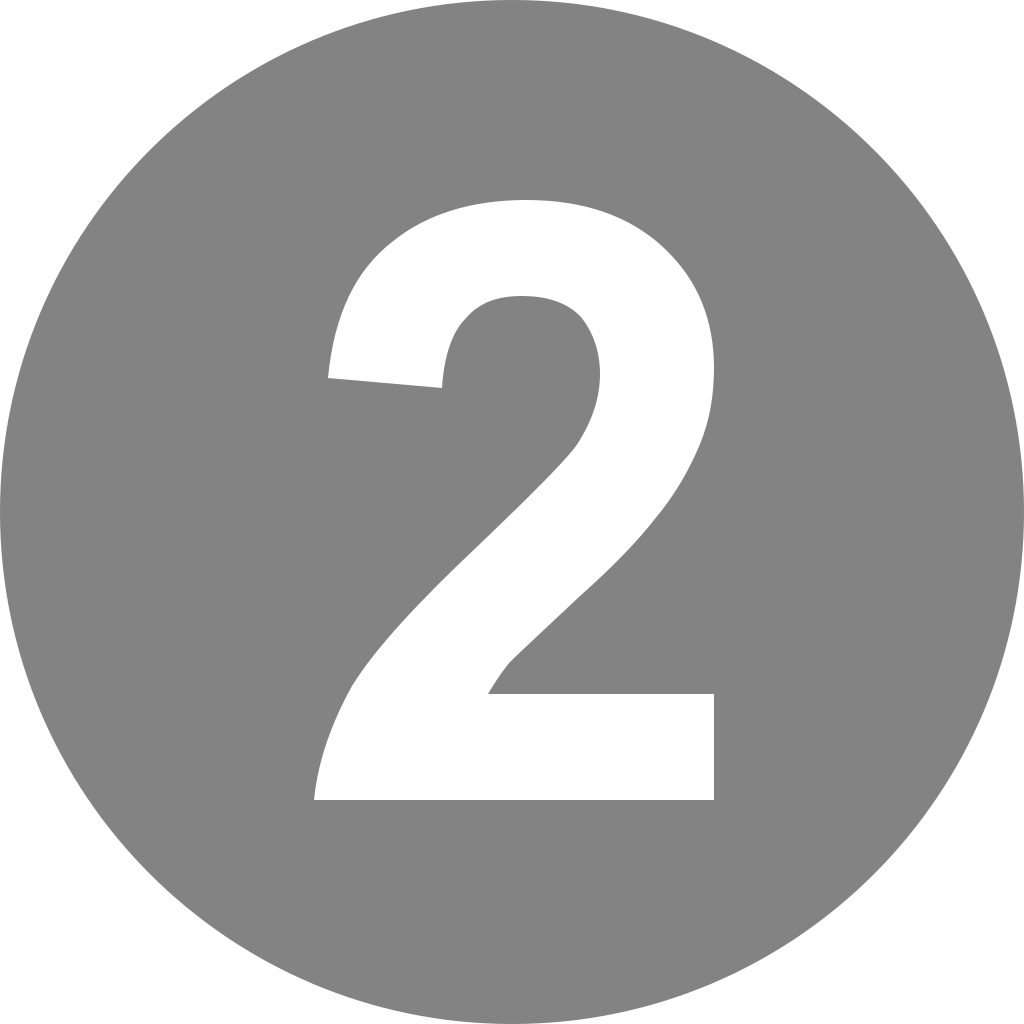 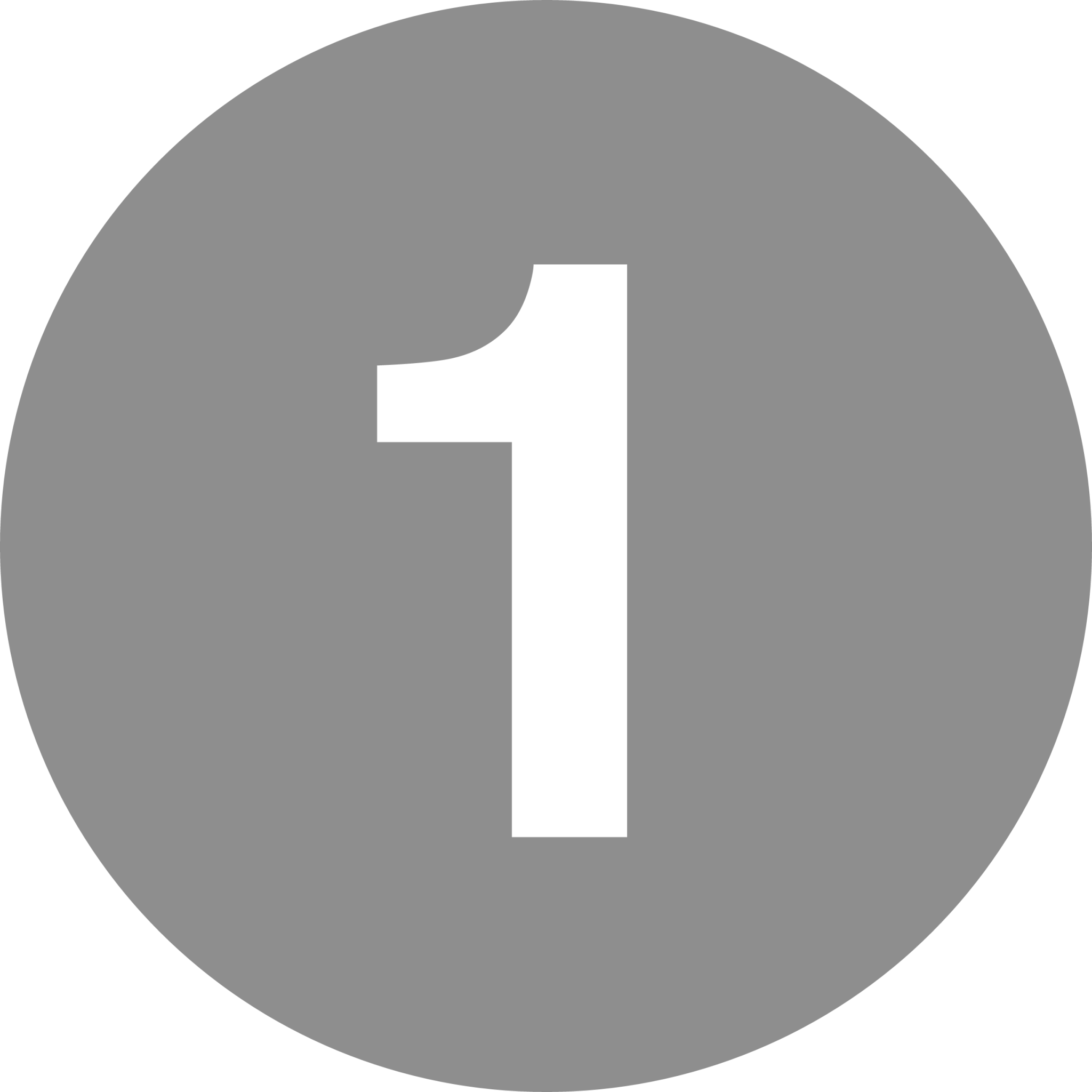 Contras


Elevado número de resultados (requer mais acessos e tempo para análise/maior custo)
Prós

Consegue abranger um maior número de artigos (útil em metanálise) que responda a QI
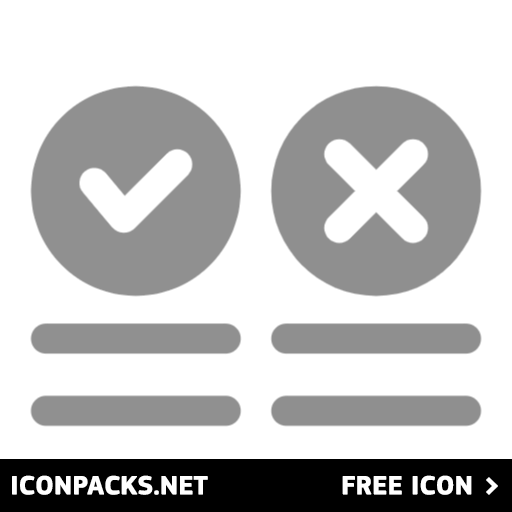 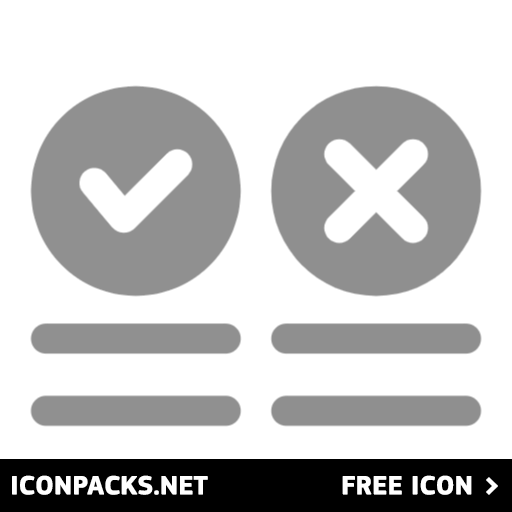 25
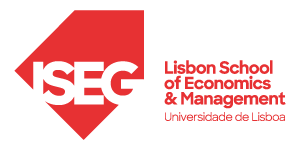 MI-DG | Abordagens de busca
Trabalhos seminais
Prós

Cobertura abrangente do caminho de pesquisa (fonte e seus desdobramentos)
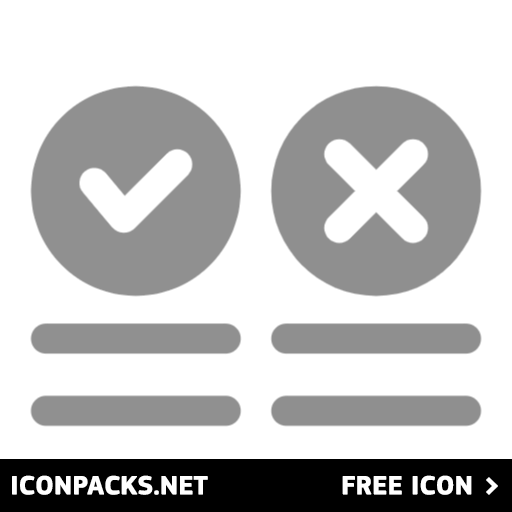 Identificação de trabalhos fulcrais para o estudo
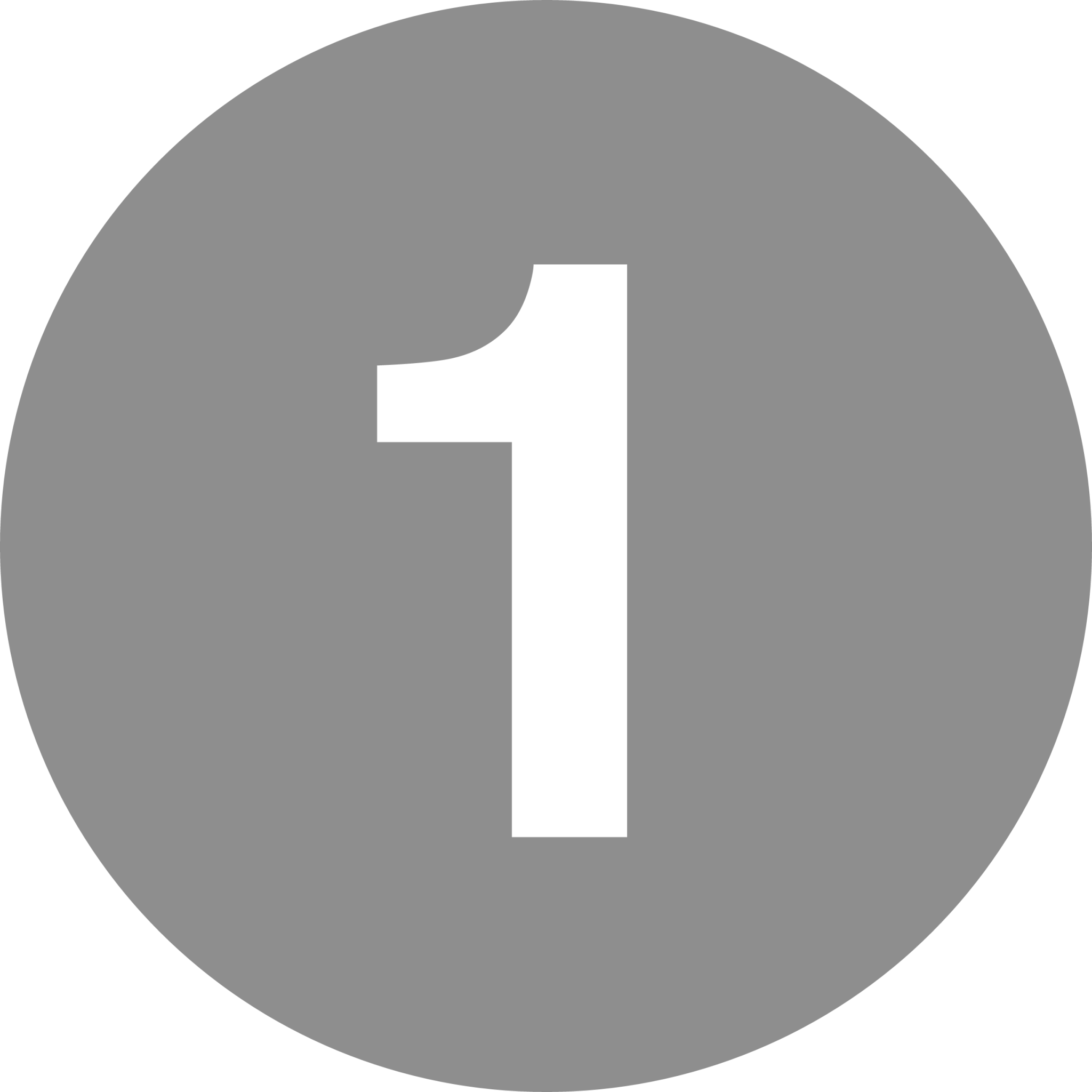 Contras

Desconsidera a qualidade (pode incluir artigos com pouco rigor)
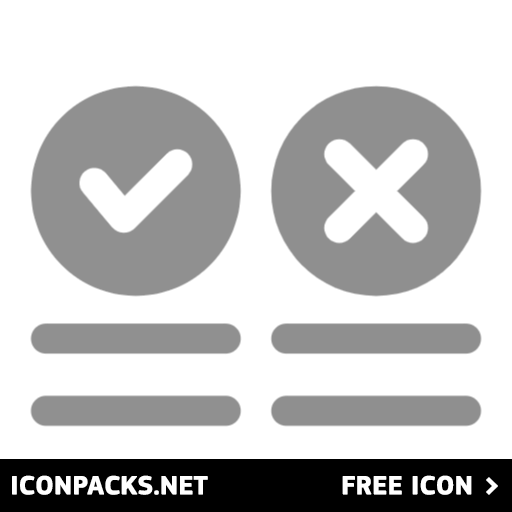 Análise dos papers que citaram este
      primeiro artigo e assim por diante  
               (caminho de citação)
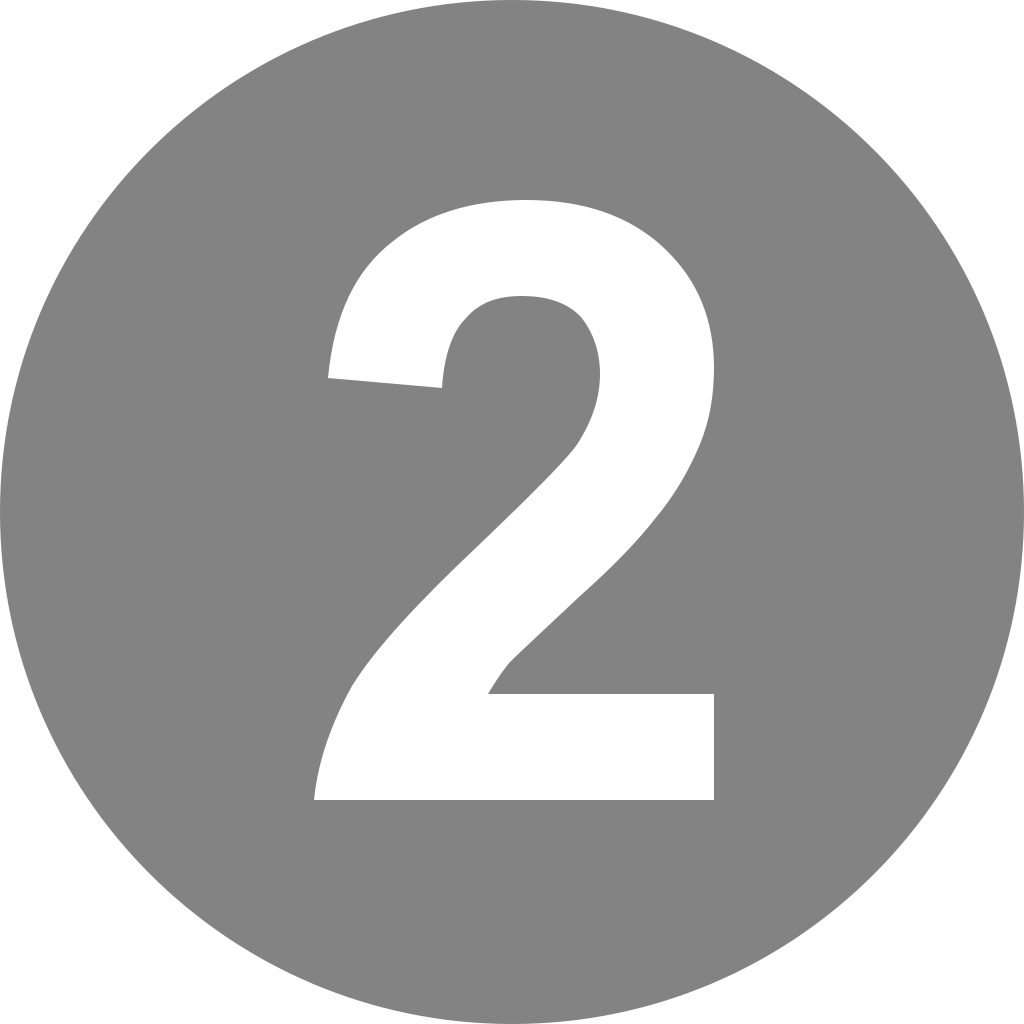 26
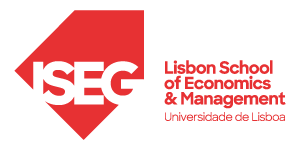 MI-DG | Abordagens de busca
Misto
Combinação das três abordagens anteriores
Resulta em uma amostra            	abrangente, imparcial e relevante
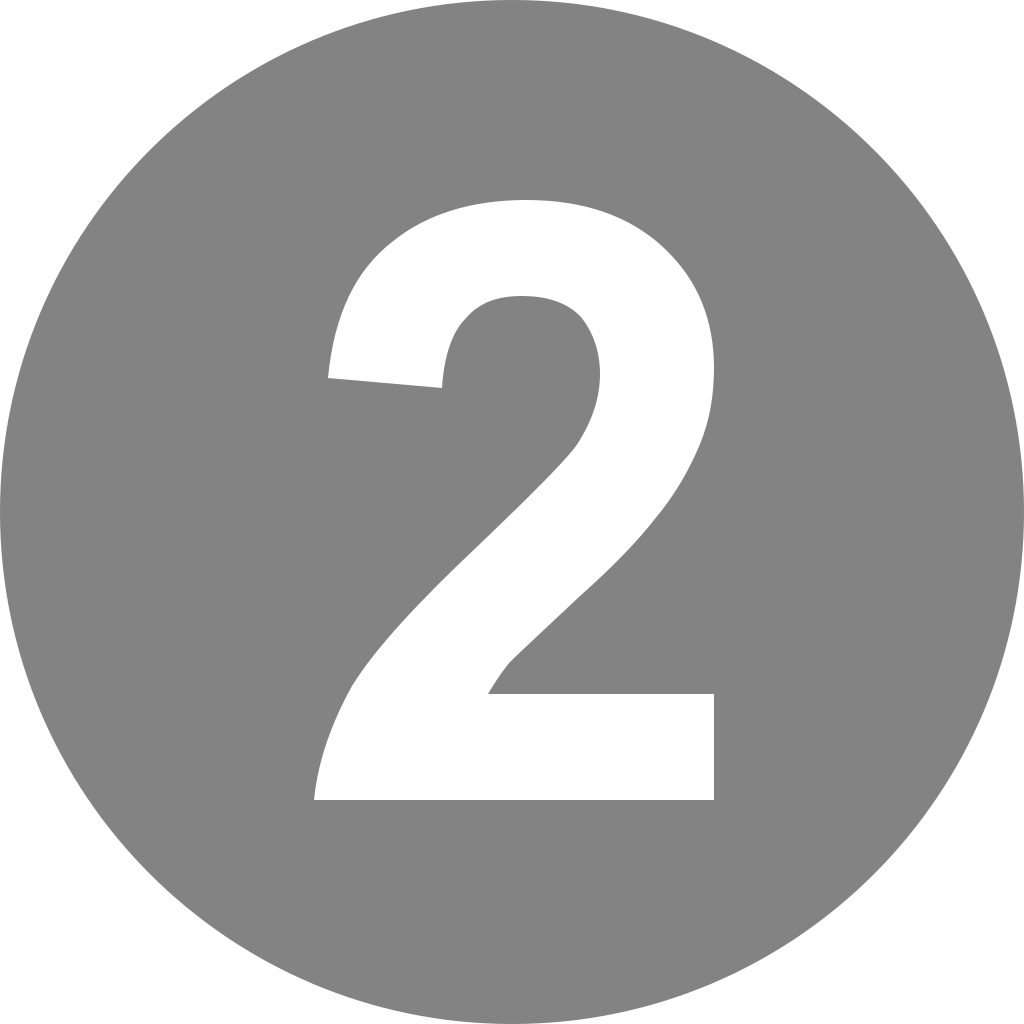 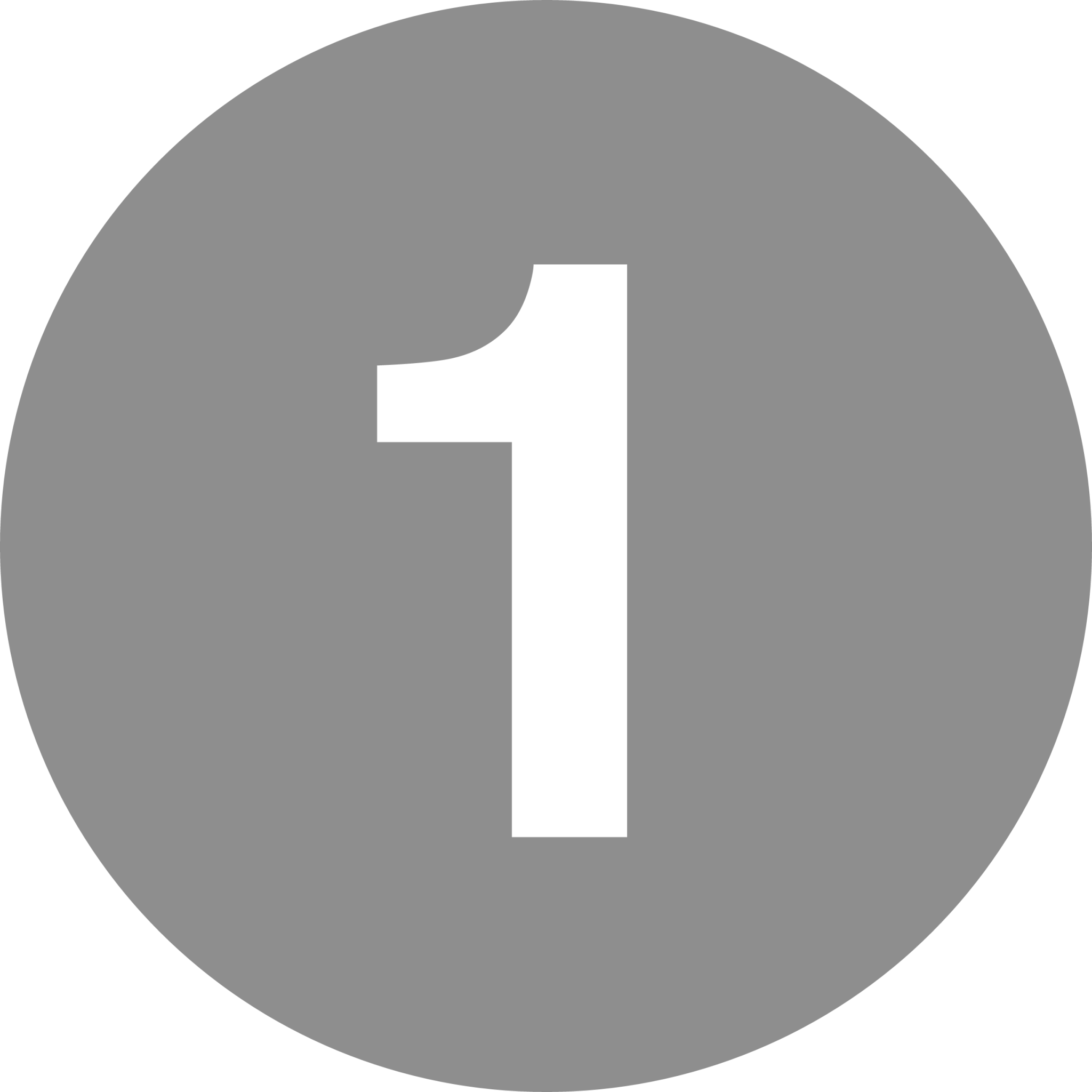 Contras

A depender das escolhas, pode demandar mais tempo e recursos
Prós

Reduz as desvantagens das abordagens puras
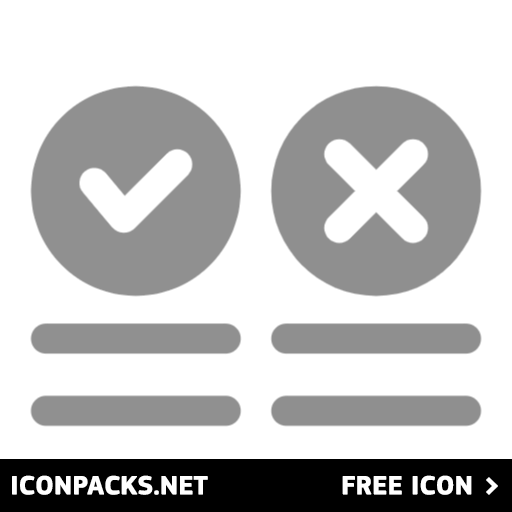 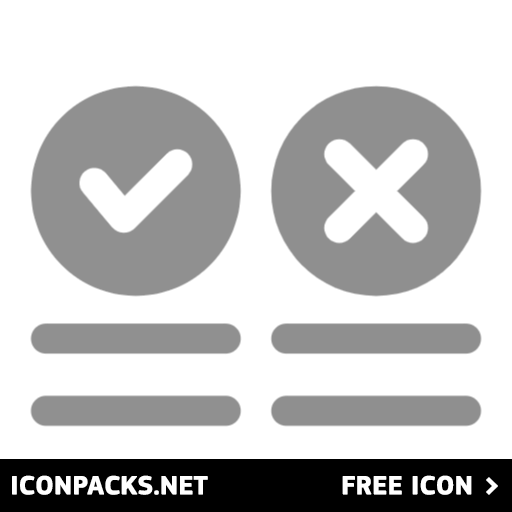 27
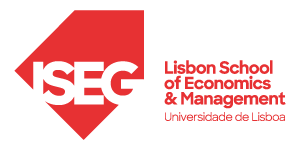 MI-DG | Revisão de Literatura: Semi-Sistemática/Narrativa
O que é e quando devemos utilizar?
Destina-se a tópicos concetualizados diferentemente, estudados por diferentes grupos de investigadores dentro de diferentes disciplinas, e que dificultam o processo completo de revisão sistemática.
Qual é o seu objetivo?
Identificar e compreender todas as tradições de investigação relevantes que possam ter implicações para o tópico de estudo, e sintetizá-las.
Qual é a sua função?
Avaliar a forma como um certo tópico tem sido desenvolvido ao longo das diferentes tradições de investigação, a forma como tem progredido ao longo do tempo.
Que tipo de análise pode ser conduzida?
Análise temática ou de conteúdo: metodologia de identificação, análise e reportagem de padrões na forma de temas dentro de um texto.
Quais são as contribuições de uma revisão de literatura semi-sistemática?
Detetar temas, perspetivas teóricas ou problemas comuns dentro de uma disciplina específica, investigação ou metodologia; Identificar componentes de um conceito teórico.
28
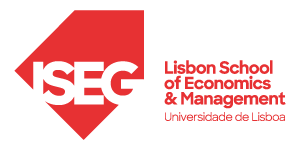 MI-DG | Revisão de Literatura: Integrada/Crítica
Implica capacidades de investigação avançadas: pensamento conceptual superior e transparência no processo de documentação da análise.
Tópicos maduros
Criar uma visão geral da base de conhecimento, rever de forma crítica, conceitualizar novamente, expandir a base teórica.
Qual é o seu objetivo?
Analisar, criticar e sintetizar a literatura num tópico de investigação de forma a permitir a emergência de novas estruturas teóricas e perspetivas.
Tópicos emergentes
Criar uma conceptualização inicial ou preliminar, tal como modelos teóricos, ao invés de rever modelos antigos.
Que tipo de análise pode ser conduzida?
Não segue um tipo específico de padrão.
Quais são as contribuições de uma revisão de literatura integrada?
Contribui para o avanço de conhecimento e estruturas teóricas: geração de uma nova framework conceptual ou teoria. 
Dificuldade acentuada: realizar revisão de literatura integrada de forma transparente ou com integração verdadeira.
29
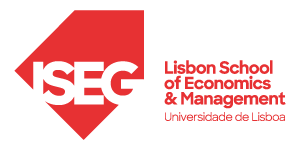 MI-DG | Revisão de Literatura: tipos
Questão de investigação & Objetivo específico da investigação
Qual escolher?
Revisão Sistemática: inclusão de todos os dados relevantes, segue um conjunto de regras bem definidas e rígidas, eficiente em sintetizar o que os estudos evidenciam acerca de uma questão em particular e acerca do efeito relevante para políticas e práticas.
MAS… requer uma questão de investigação mais estreita, ou mais específica.
Revisão Semi-Sistemática: vantajosa para temas ou abordagens teóricas de mapeamento, e identificação de lacunas de conhecimento na literatura.
MAS… não possui etapas definidas de forma tão clara, e requer um desenvolvimento e especificação para um projeto específico.
Revisão Integrada: é útil quando a questão de investigação requer um conjunto de dados mais criativos, e quando o objetivo não é o de abranger todos os artigos publicados, mas sim o de combinar novos modelos teóricos. 
MAS… pode dar mais trabalho, o que requer mais responsabilidade e capacidades de investigação, existem poucas regras e etapas.
30
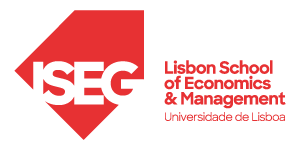 MI-DG | Revisão de Literatura: Análise Bibliométrica
31
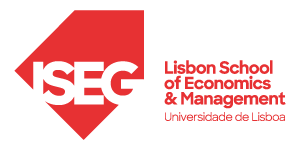 MI-DG | Revisão de Literatura: Análise Bibliométrica
Donthu et al. (2021)
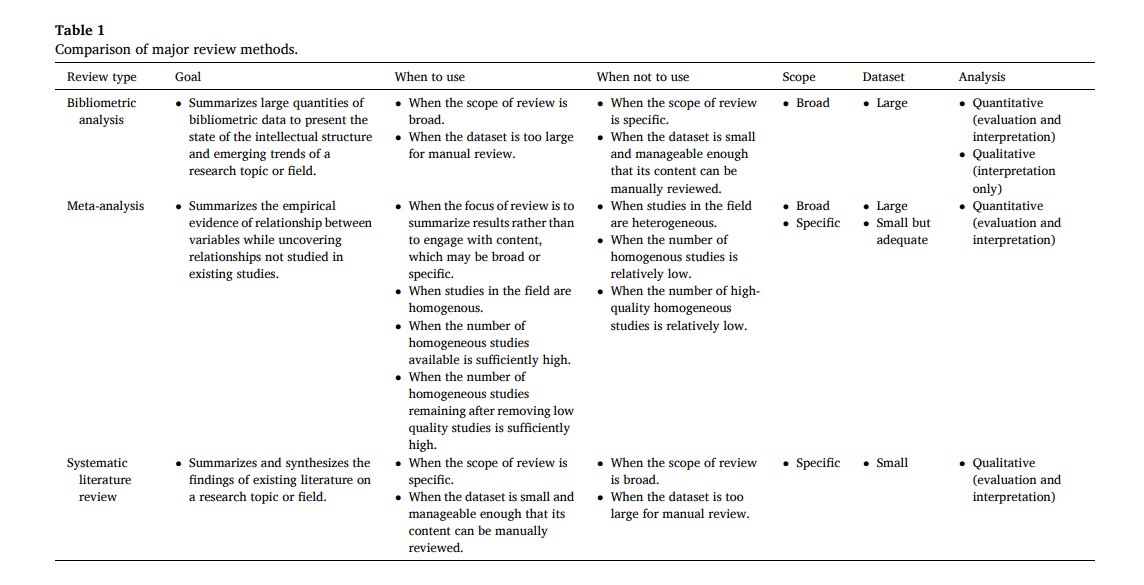 32
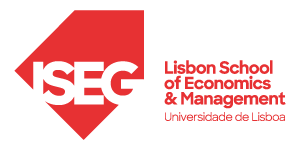 MI-DG | Revisão de Literatura: Análise Bibliométrica
Artigo 8:
Donthu et al. (2021)
Breve comparação da análise sistemática, meta análise e análise bibliométrica;
Definição análise bibliométrica; 
Identificação de casos onde deve ser utilizada e quais os seus beneficios;
Explicação de técnicas para produzir uma análise bibliométrica;
Sistematização do processo de realização de uma análise bibliométrica.
Limitações da análise bibliométrica.
33
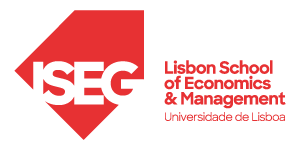 MI-DG | Revisão de Literatura
Análise Bibliométrica
Uma metodologia que aplica técnicas de análise quantitativas em dados bibliométricos para entender a produção cientifica e tendências de pesquisa numa determinada área científica.
Metodologia rigorosa 
Permite exploração e análise de grandes quantidades de dados científicos 
Possibilita o estudo das evoluções de um campo específico, enquanto estuda também as novas descobertas feitas nesse mesmo campo.
34
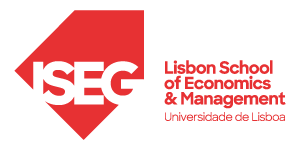 MI-DG | Revisão de Literatura: Análise Bibliométrica
Donthu et al. (2021)
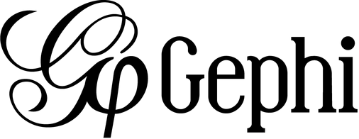 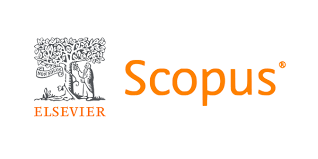 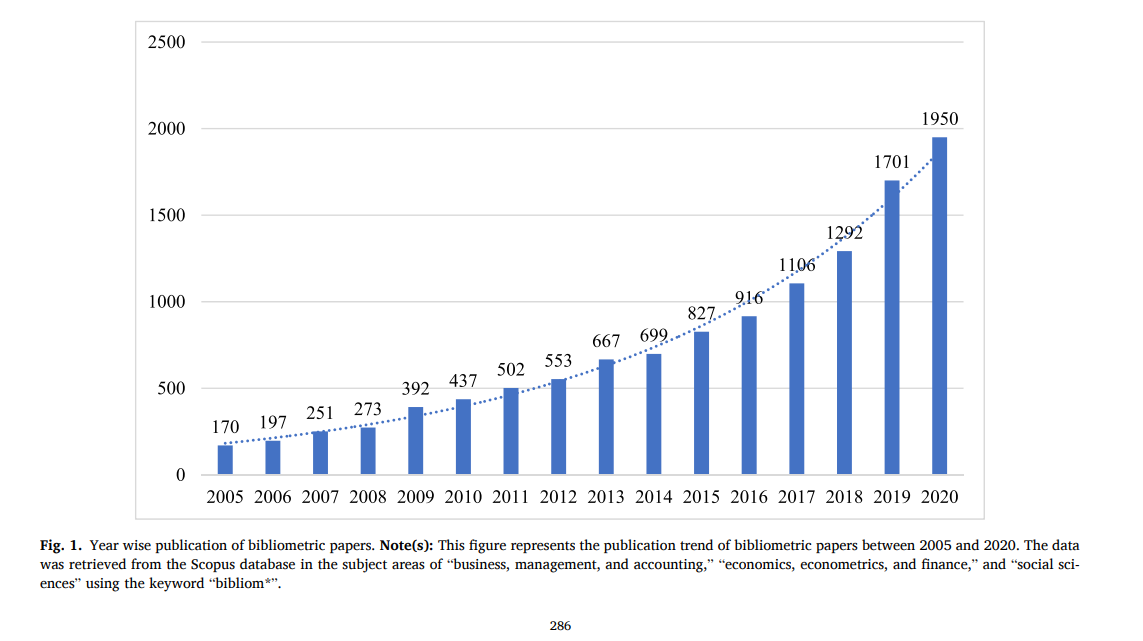 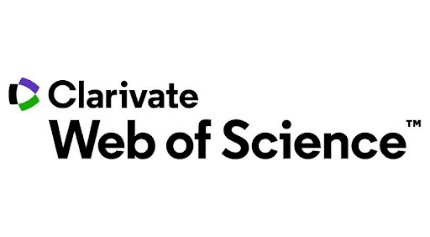 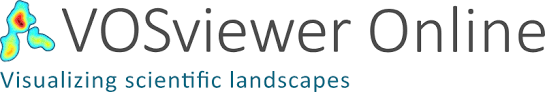 35
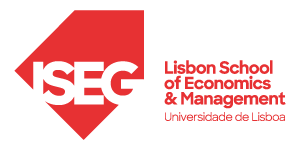 MI-DG | Revisão de Literatura: Análise Bibliométrica
36
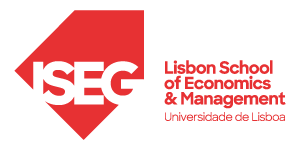 MI-DG | Revisão de Literatura: Análise Bibliométrica
gestão
37
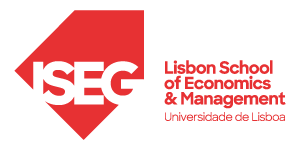 MI-DG | Revisão de Literatura: Análise Bibliométrica
Vantagens
38
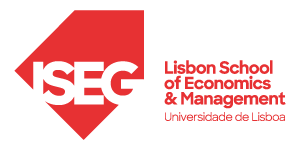 MI-DG | Revisão de Literatura
Técnicas de Análise Bibliométrica
39
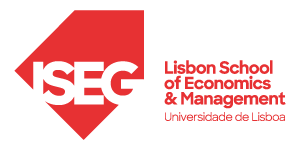 MI-DG | Revisão de Literatura: Análise Bibliométrica
Análise de performance: Tipos de métricas
Donthu et al. (2021)
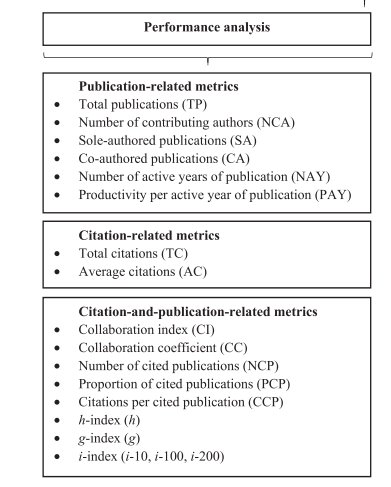 Métricas relacionadas com a publicação
Métricas relacionadas com a citação
Métricas que relacionam publicação e citação em conjunto
40
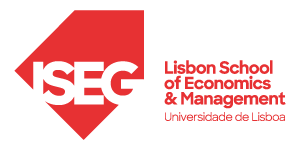 MI-DG | Revisão de Literatura: Análise Bibliométrica
Análise de Performance – Métricas principais
41
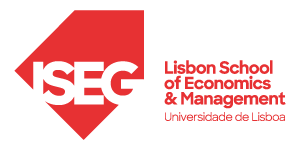 MI-DG | Revisão de Literatura: Análise Bibliométrica
Donthu et al. (2021)
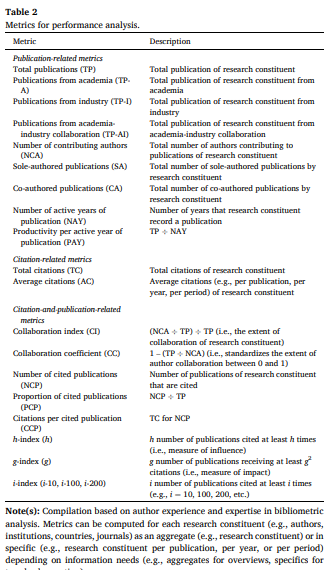 42
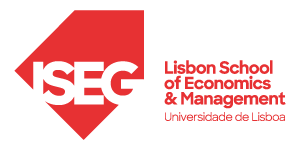 MI-DG | Revisão de Literatura: Análise Bibliométrica
Técnicas de Análise Bibliométrica
43
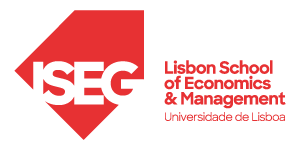 MI-DG | Revisão de Literatura
Donthu et al. (2021)
Mapeamento Científico: Tipos de análise
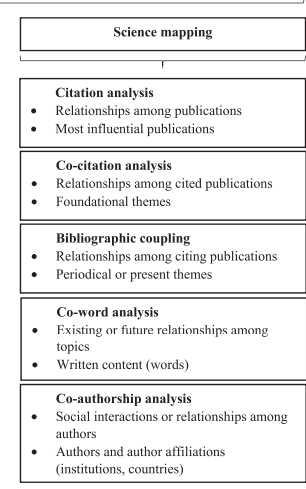 Análise de citação
Análise de co-citação
Acoplamento bibliográfico
Análise de co-palavra
Análise de co-autoria
44
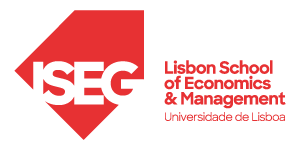 MI-DG | Revisão de Literatura: Análise Bibliométrica
Técnicas de mapeamento científico
Análise de citação 
Nesta análise, o impacto de uma publicação varia conforme o número de citações que recebe, verificando, por isso, as publicações mais influenciais.

Análise da co-citação
Técnica que assume que as publicações que são citadas em conjunto tendem a ser similares em termos do tema abordado. A vantagem desta análise inclui o encontro das publicações mais influenciais, e ainda o descobrimento de grupos temáticos.

Acoplamento bibliográfico
Considera que duas publicações que partilham referências são similares em conteúdo. Esta análise concentra-se na divisão de publicações em grupos temáticos baseados em referências partilhadas, e é útil para linhas de tempo específicas. 

Análise de co-palavra 
Foca-se em palavras, ao invés de publicações, por isso, examina o conteúdo da publicação em si. Semelhantemente à análise de co-citação, esta análise assume que palavras que aparecem frequentemente juntas possuem, por isso, uma relação temática entre si. 

Análise de co-autoria 
Examina as interações entre investigadores dentro de um campo de investigação.
45
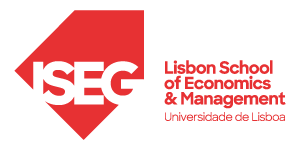 MI-DG | Revisão de Literatura: Análise Bibliométrica
Técnicas de Análise Bibliométrica
Técnicas de enriquecimento
Técnicas adicionais de enriquecimento dos resultados das técnicas de análise aplicadas aos estudos bibliométricos.
46
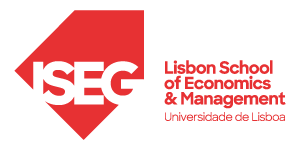 MI-DG | Revisão de Literatura: Análise Bibliométrica
Tipos de técnicas de enriquecimento  Análise de redes:
Donthu et al. (2021)
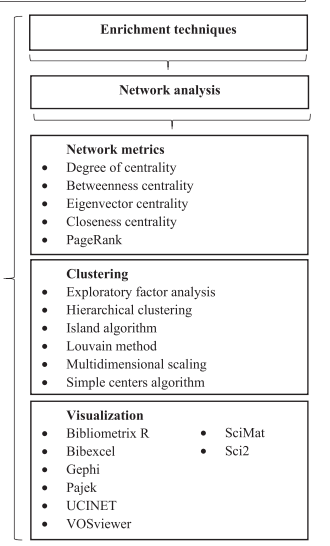 Métricas de rede
Técnicas de clustering (Análise de agrupamento de dados)
Técnicas de visualização
47
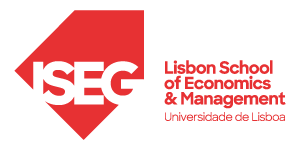 MI-DG | Revisão de Literatura: Análise Bibliométrica
Donthu et al. (2021)
Tipos de técnicas de enriquecimento – Análise de redesMétricas de rede:
Grau de centralidade 
Refere-se ao número de relações entre um constituinte de pesquisa e a sua rede.
Grau de peso de centralidade
É calculado através da multiplicação do número total de relações com a força de cada relação.
Centralidade intermédia
Refere-se à habilidade de um nó de transportar informação entre grupos desconectados de nós, em que cada nó representa um constituinte de pesquisa.
Centralidade de autovetor (Eigenvector)
É maior para nós que estejam conectados com outros nós altamente conectados, em que cada nó representa novamente um constituinte de pesquisa
PageRank
Utilizada para calcular o prestígio das publicações que possuem uma influência no campo de investigação através da sua influência de publicações altamente citadas.
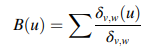 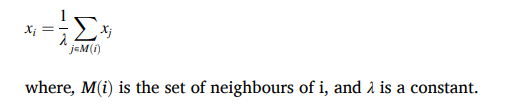 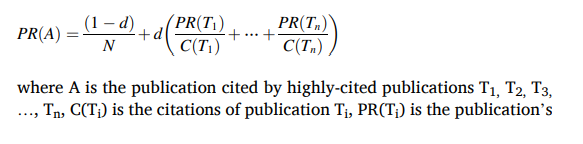 48
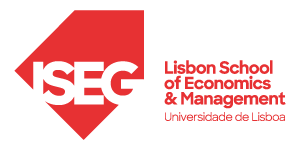 MI-DG | Revisão de Literatura: Análise Bibliométrica
Tipos de técnicas de enriquecimento – Análise de redesTécnicas de clustering:
Análise de fator exploratório
Agrupamento hierárquico
Algoritmo de ilha
Método de Lovain
Escala multidimensional
Algoritmo de centros simples
Leitura adicional recomendada:
Zupic, I., & Čater, T. (2015). Bibliometric Methods in Management and Organization. Organizational Research Methods, 18(3), 429–472. https://doi.org/10.1177/1094428114562629

‌
49
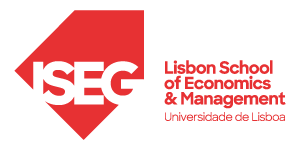 MI-DG | Revisão de Literatura: Análise Bibliométrica
Donthu et al. (2021)
Tipos de técnicas de enriquecimento – Análise de redesTécnicas de visualização:
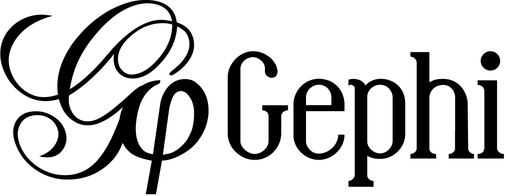 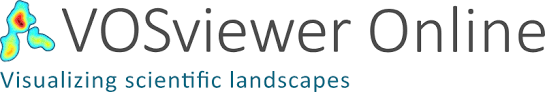 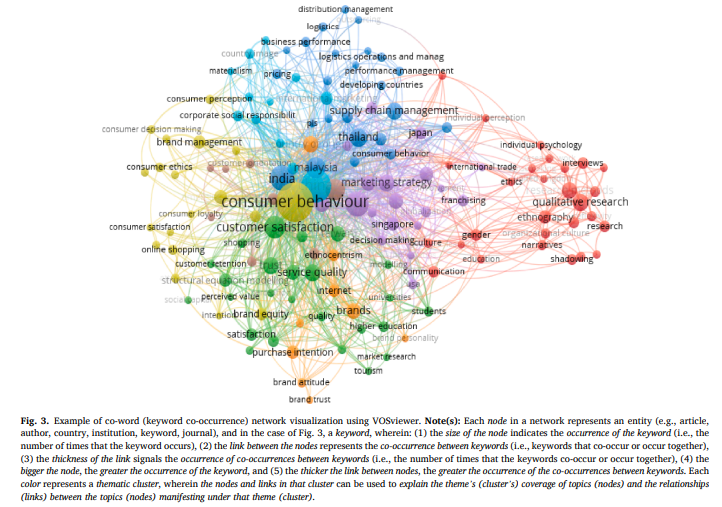 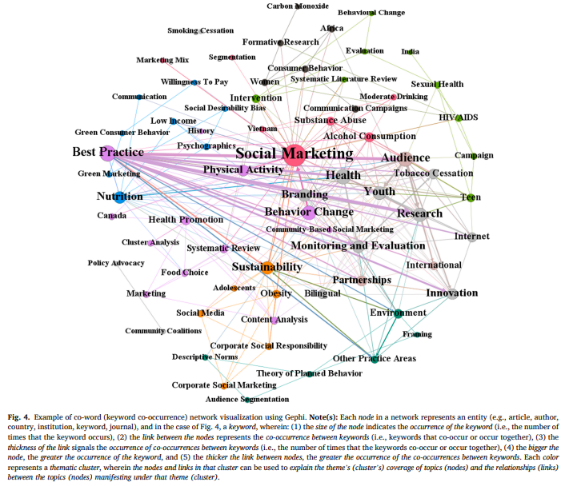 https://www.youtube.com/watch?v=QcB9GTHEieY
50
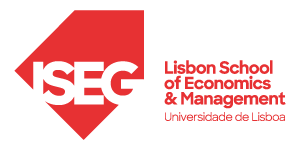 MI-DG | Revisão de Literatura: Análise Bibliométrica
Donthu et al. (2021)
O procedimento da análise bibliométrica
Definição dos objetivos e propósito do estudo bibliométrico;

Desenhar o estudo bibliométrico;

Recolha e coleção de dados necessários para as técnicas de análise bibliométrica;

Condução da análise bibliométrica e reportagem dos resultados encontrados.
51
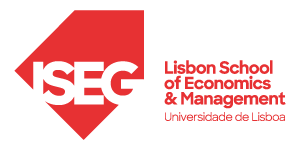 MI-DG | Revisão de Literatura: Análise Bibliométrica
Donthu et al. (2021)
https://www.youtube.com/watch?v=QcB9GTHEieY
52
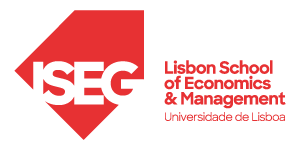 MI-DG | Revisão de Literatura
Limitações:
Limitações de dados: 
Por vezes as bases de dados como a scopus podem conter erros e/ou informação incompleta (ex. nomes de autores incorretos)
Limitações de foco temporal: 
Algumas técnicas de análise bibliométrica destacam os artigos com muitas citações, o que pode levar a um enviesamento para literatura mais antiga, ignorando pesquisas mais recentes.
Limitações de abordagem quantitativa: 
A análise bibliométrica faz uso de números associados a citações e publicações, o que pode não captar os aspetos qualitativos da pesquisa.
Limitações de perspetiva temporal: 
Os estudos bibliométricos analisam o impacto dos artigos científicos num periodo de tempo relativamente curto. A metodologia analisa o interesse atual mas não pode criar suposições ou prever a evolução do interesse dum determinado artigo a longo prazo.
53
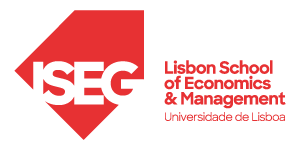 MI-DG | Revisão de Literatura
Conclusão
Há diversos métodos para fazer revisões de literatura.
A análise bibliométrica tem ganho popularidade na área de gestão. 
Adequação ao contexto e objetivos
54
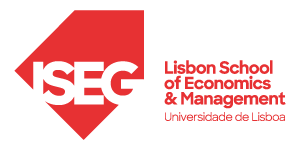 MI-DG | Referências Bibliográficas
Snyder, H. (2019). Literature review as a research methodology: An overview and guidelines. Journal of Business Research, 104(1), 333–339. ScienceDirect.
‌

Donthu, N., Kumar, S., Mukherjee, D., Pandey, N., & Lim, W. M. (2021). How to conduct a bibliometric analysis: An overview and guidelines. Journal of Business Research, 133, 285–296. https://doi.org/10.1016/j.jbusres.2021.04.070


Hiebl, M. R. W. (2021). Sample Selection in Systematic Literature Reviews of Management Research. Organizational Research Methods, 26(2), 229–261. https://journals.sagepub.com/doi/full/10.1177/1094428120986851

‌
55